Желим! Не смеш! Да размислим!
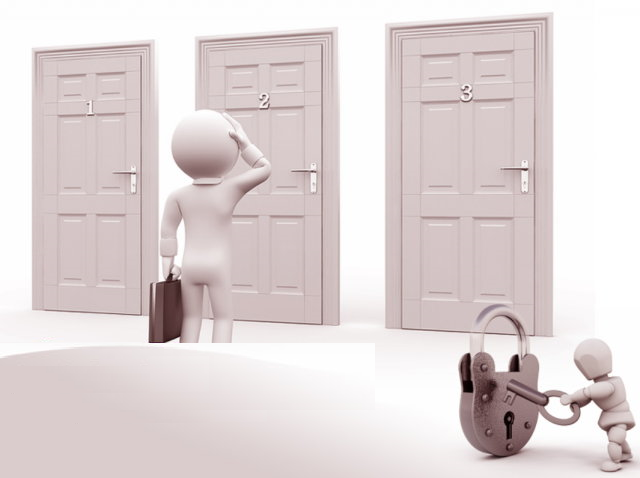 Гордана МилановићМедицинска школа са домом ученика “Сестре Нинковић”
Крагујевац
СУПЕРЕГО
ЕГО
ИД
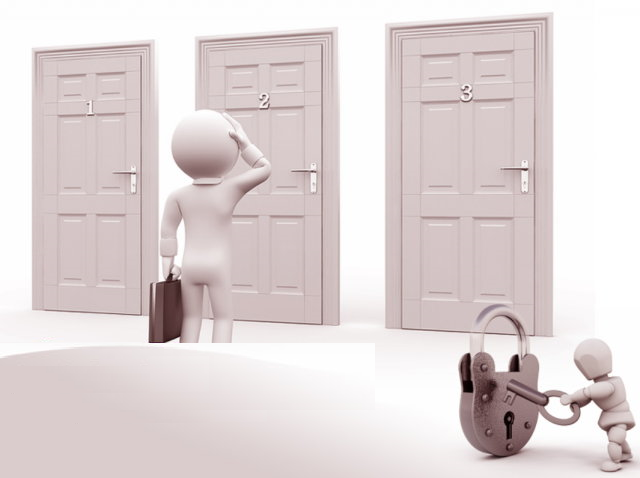 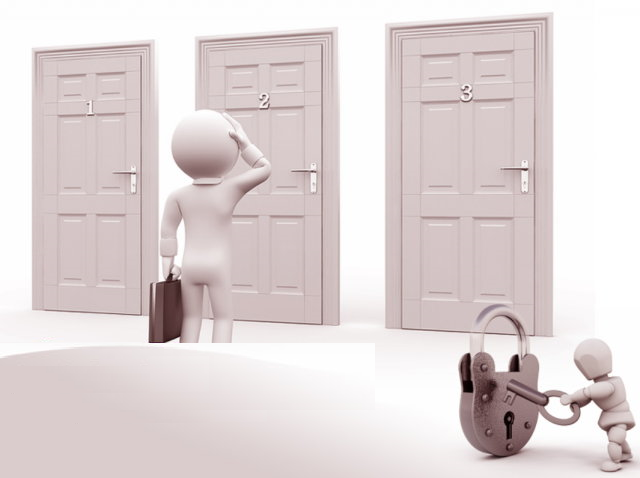 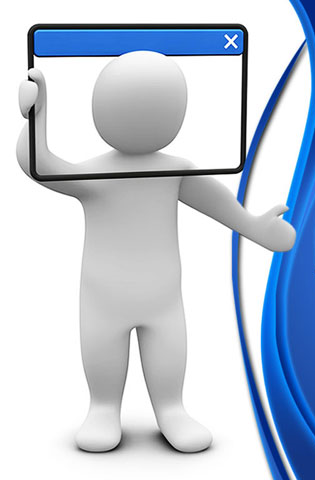